Моделирование БД
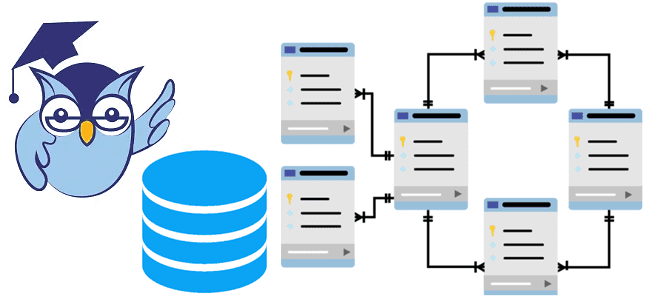 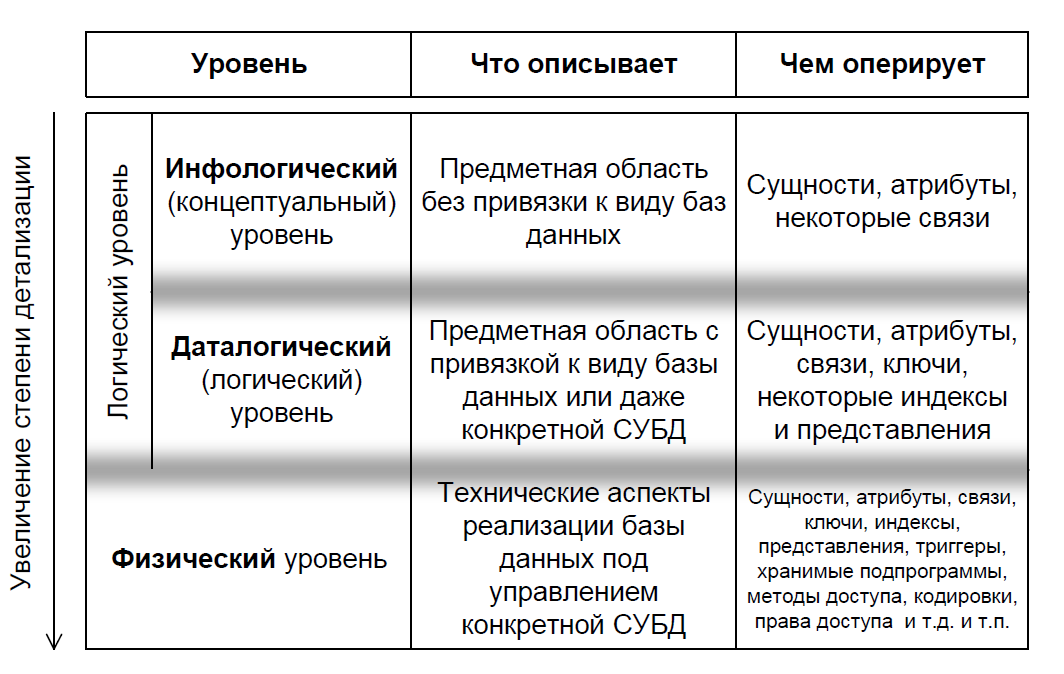 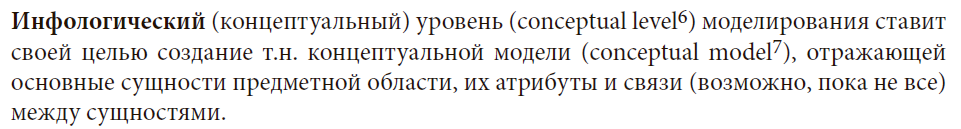 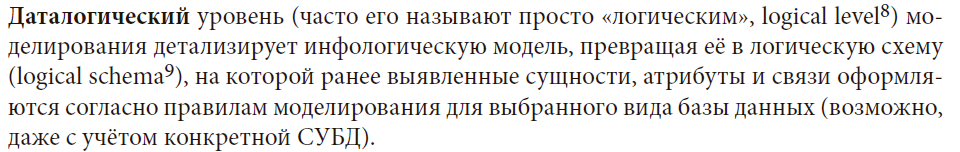 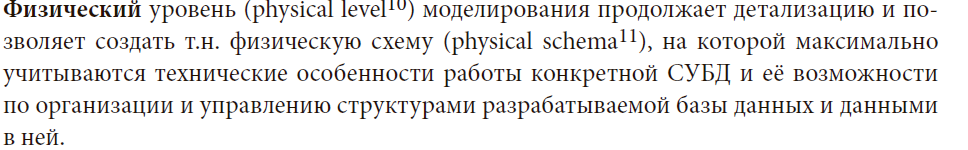 Виды проектирования
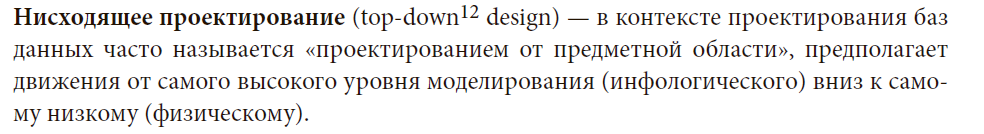 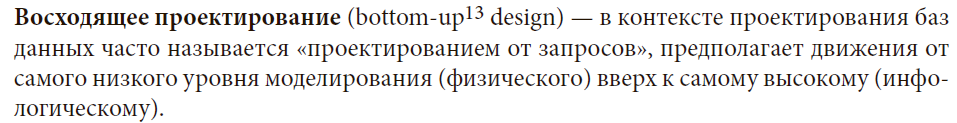 Требования к предметной области
Адекватность ;
Удобство использования;
Производительность;
Защищенность данных.
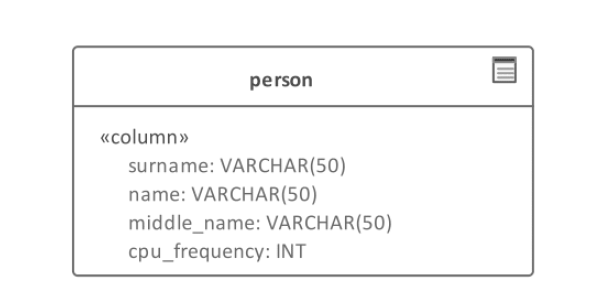 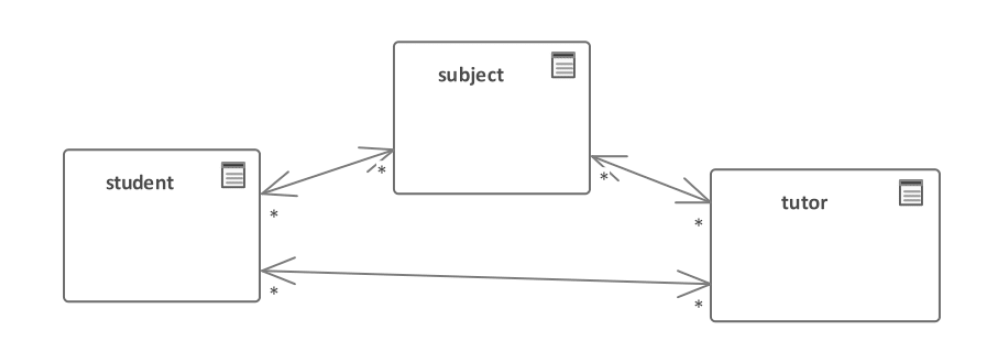